Мягкий знак на конце и в середине числительных.
Цели урока:
Сформировать умение применять правило о правописании мягкого знака в середине и на конце числительных.
    Воспитать товарищество, развить коммуникативные способности.
  Развить умение формулировать цели деятельности.
  Формировать умение планировать собственную деятельность.
  Формировать умение формулировать  выводы, выдвигать гипотезы.
Имя числительное
самостоятельная часть речи, которая обозначает количество предметов, число, а также порядок предметов, при счёте.

Количественные                                                     Порядковые(сколько?)                                                       (какой? какая? какие?)десять, восемь, пять                                      третий, шестой, девятый 


        

          Простые                                                       Составные один, восемь, сорок                                          сто три, сорок восемь
трост…, восем…, двадцат…
булоч…ная, смен…щик, печ…ник
 мел…кнут, стекол…щик, мен…ше


- В словах какого ряда не пишется мягкий знак и почему?

- Укажите ряд, где пишется мягкий знак в середине слова и почему?

- Назовите ряд, где мягкий знак пишется на конце слова для обозначения мягкости согласных. Есть ли числительные среди слов этого ряда?
Ь

ПИШЕТСЯ:
В числительных от пяти до двадцати, и в числительных тридцать, как и в существительных на мягкие согласные.
шесть, двадцать, тринадцать 


НЕ ПИШЕТСЯ:
В середине числительных пятнадцать, шестнадцать, семнадцать, восемнадцать и девятнадцать.
Ь

На конце числительных от                                   В середине числительных пяти до двадцати, и в числительном           от пятидесяти до восьмидесяти,
тридцать                                                             от пятисот до девятисот
Списать, заменяя имена числительные словами, обозначить орфограммы и указать разряд имён числительных. 

Наибольшая глубина Балтийского моря – 459 метров, Азовского – 14 метров. Выходили 12 молодцев, выносили 52 сокола, выпускали 365 лебедей. Верблюды и лошади живут 20 лет, слон – лет 80.
Прочитайте пословицы, выпишите числительные  и объясните их написание. 


У другого видит 7 недостатков, а у себя 10 не замечает. Чем 50 пустых слов, лучше одно веское. Когда беда пройдёт и всё уймётся, тотчас 500 советчиков найдётся.
Восем…сот
Шест…десят
Пят…надцатью
Шест…надцатью
Восем…десят
Сем…сот
Сем…надцать
Сем…десят 
Девят…сот
Шест…
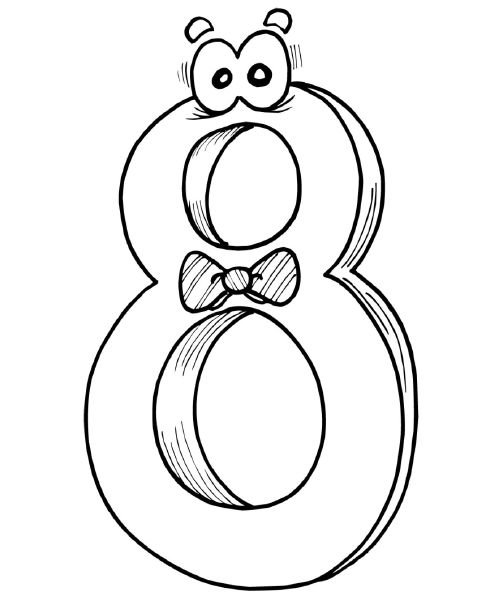 Восемьсот
Шестьдесят
Пятнадцатью
Шестнадцатью
Восемьдесят
Семьсот
Семнадцать
Семьдесят 
Девятьсот
Шесть 
0/1- 5, 2-4, 3/4-3, 5-2
Домашнее задание:

п.61учить,п.59,60 повторить, упражнение 353.
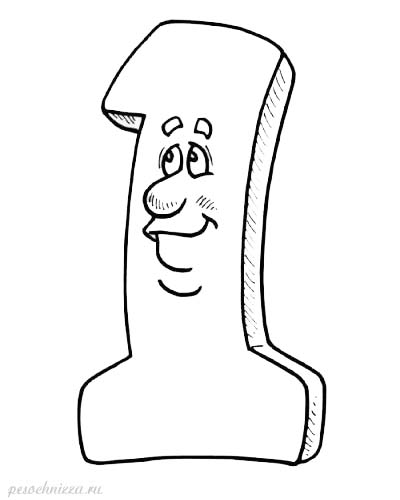 Спасибо 
за 
внимание!
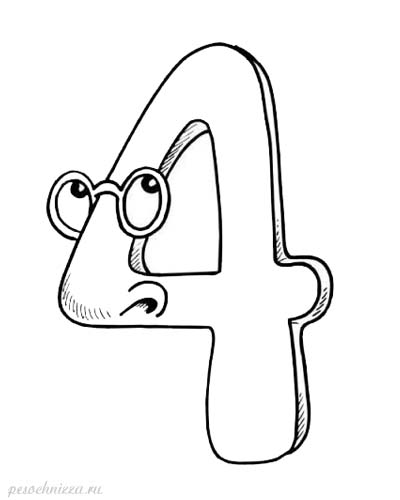